Проект «Сказка как средство нравственно-патриотического воспитания детей младшего дошкольного возраста»
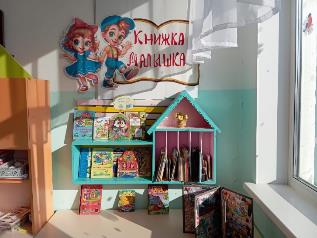 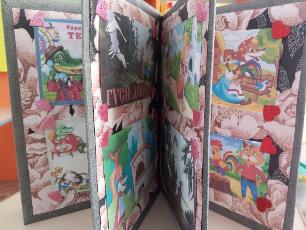 Воспитатель: Н.Н. Капустина 
МБДОУ № 31
Сказка учит добро понимать,О поступках людей рассуждать,Коль плохой, то его осудить,Ну а слабый – его защитить!Дети учатся думать, мечтать,На вопросы ответ получать.Каждый раз что-нибудь узнают,Родину свою познают!
Сказка - благодатный и ничем не заменимый источник воспитания любви к Родине. Сказка - это духовные богатства культуры, познавая которые ребёнок познает сердцем родной народ. Сказки формируют начало любви к своему народу, к своей стране. Сказки воспитывают ребёнка в традициях русского народа.
ЦЕЛЬ ПРОЕКТА:
Формирование нравственно-патриотических чувств у детей младшего дошкольного возраста посредством сказок через активное взаимодействие с родителями.
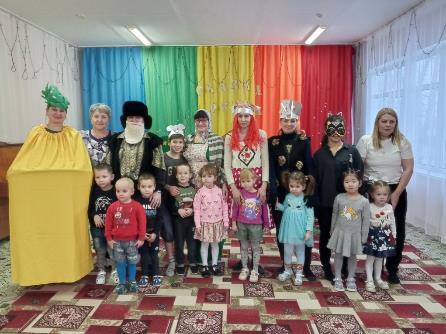 Что мы хотим достичь?
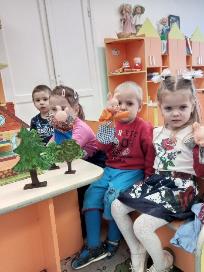 Задачи для детей:  
Познакомиться со сказками.Понять, что такое добро и зло.Научиться любить свой дом и семью.Развивать речь и воображение. 
                              Задачи для воспитателей: 
  Разработать интересные мероприятия.  Создать сказочную обстановку в группе.  Работать вместе с родителями. 
                               Задачи для родителей:  Узнать больше о пользе сказок.  Помогать детям познавать мир сказок.  Создавать сказочную атмосферу дома.
Как мы работали?
•  Изучили сказки и методики.  •  Подготовили консультации для родителей.  •  Создали уголок сказок в группе.  •  Читали и рассказывали сказки.  •  Играли в сказки.  •  Рисовали и лепили сказочных героев.  •  Делали костюмы и декорации.
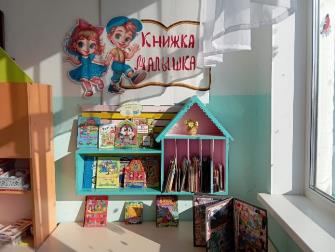 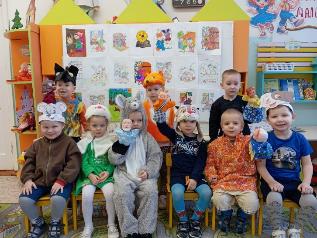 План работы
Читательский дневник
Цель ведения читательского дневника – помочь ребенку понять и осмыслить содержание произведения, сделать по нему выводы. С раннего возраста развивать у детей культуру читателя.
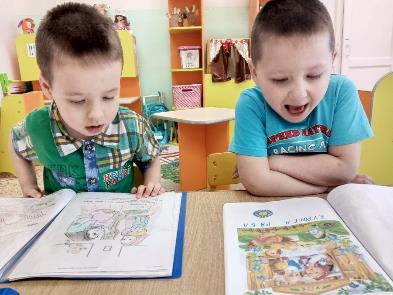 Сказка в нашей жизни
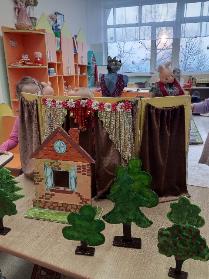 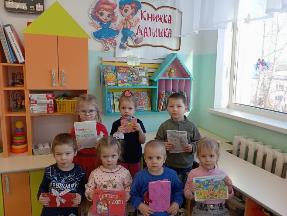 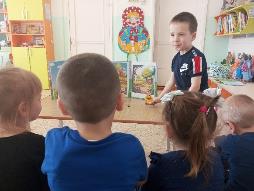 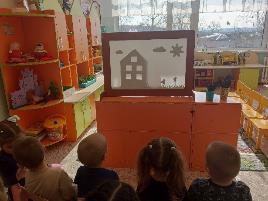 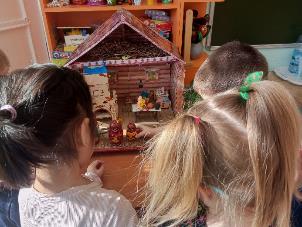 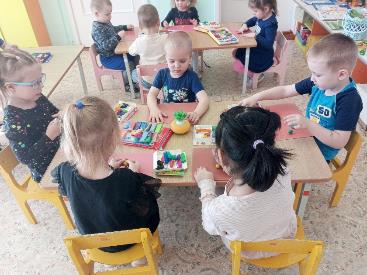 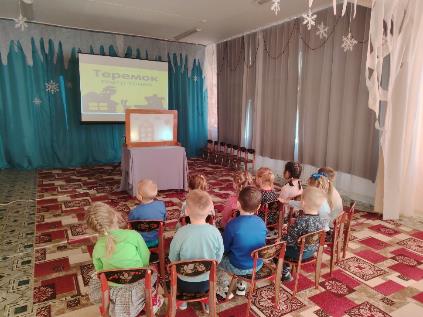 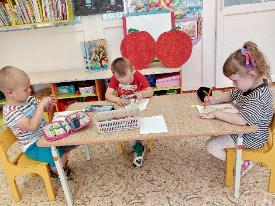 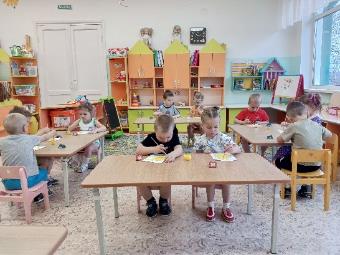 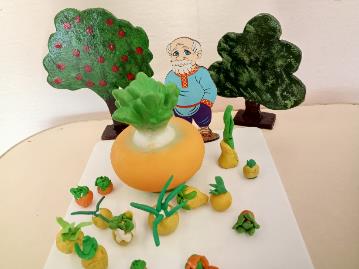 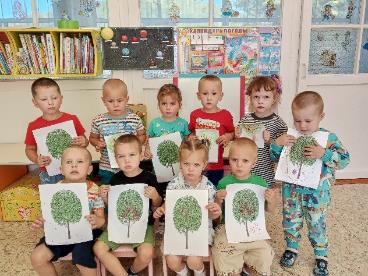 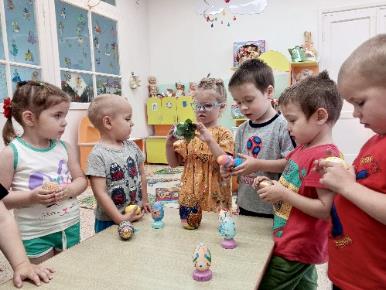 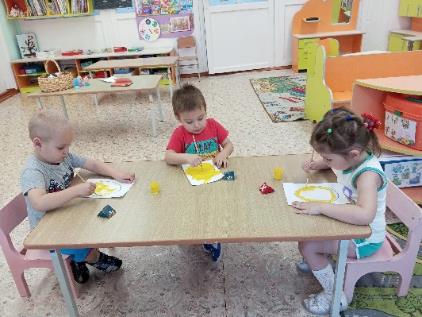 Выставки
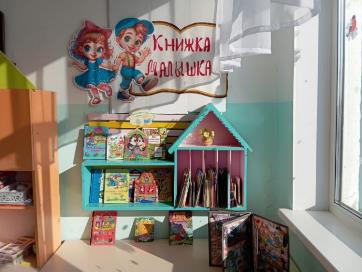 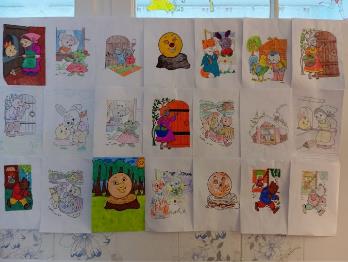 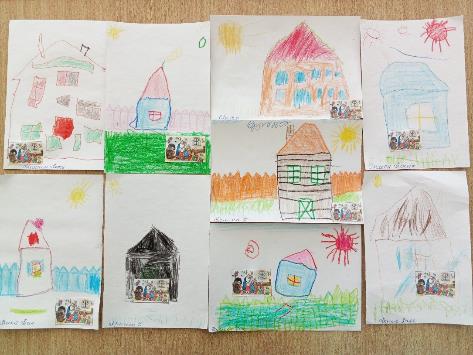 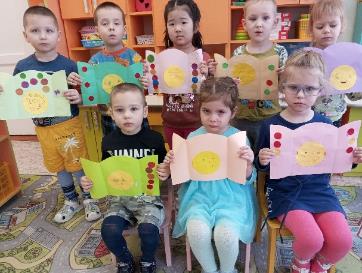 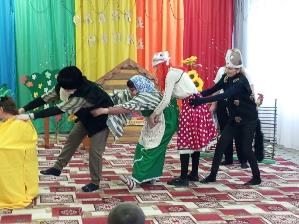 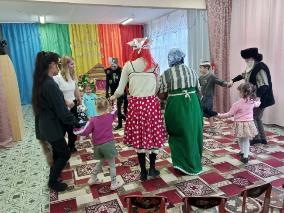 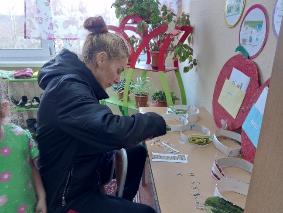 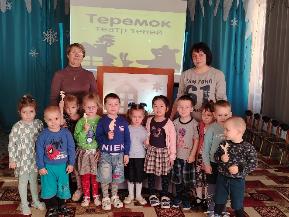 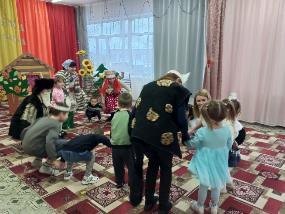 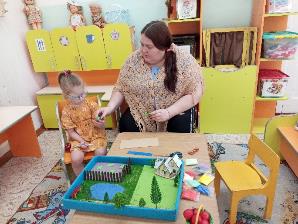 Если сказка удачно выбрана, если она естественно и вместе с тем выразительно рассказана, можно быть уверенным, что она найдёт в детях чутких, внимательных слушателей.
Спасибо за внимание !